Столярный верстак
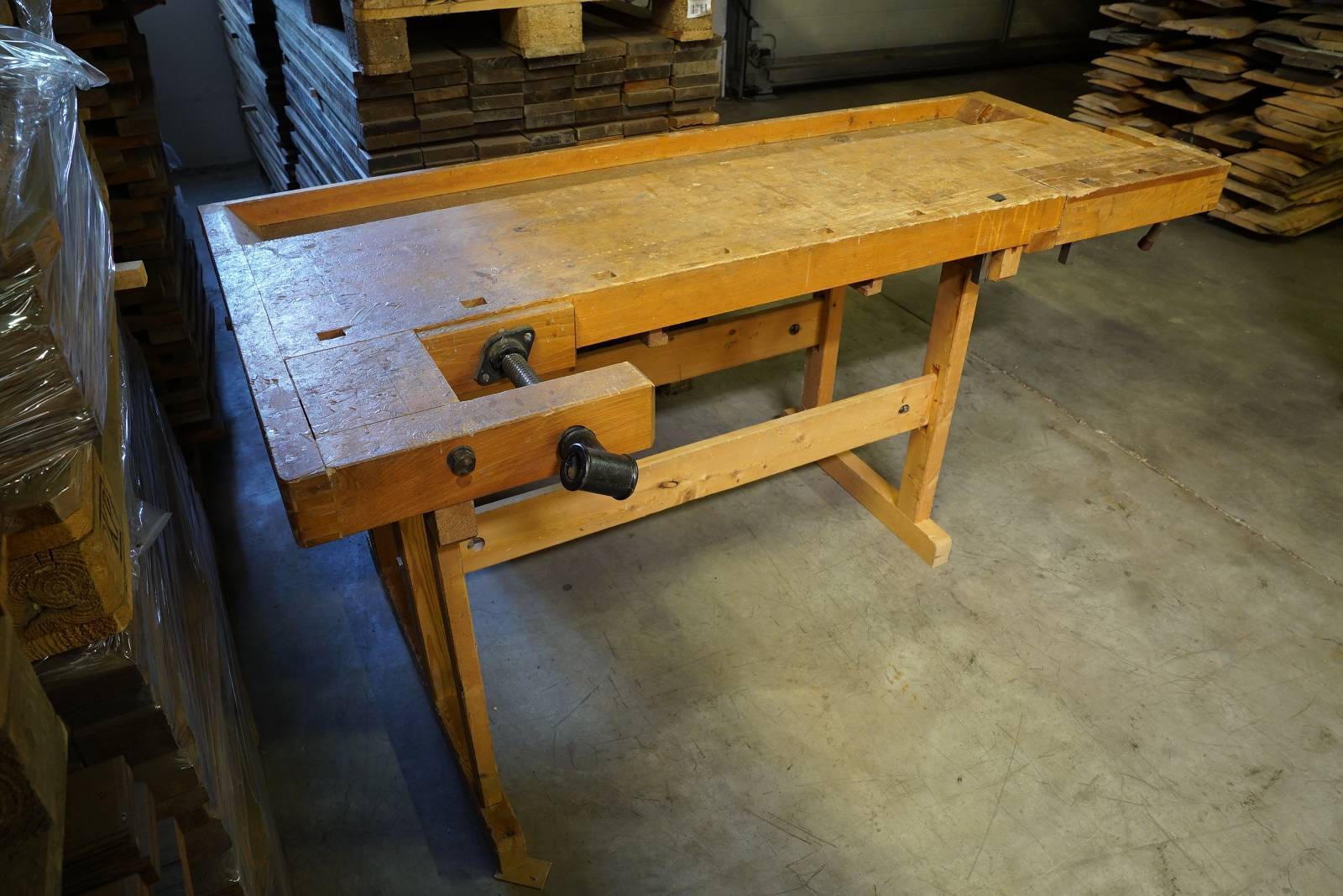 Назначение столярного верстака
Основным оборудованием рабочего места в школьной мастерской является специальный стол — верстак.
Назначение столярного верстака
Для ручной обработки древесины используется столярный верстак
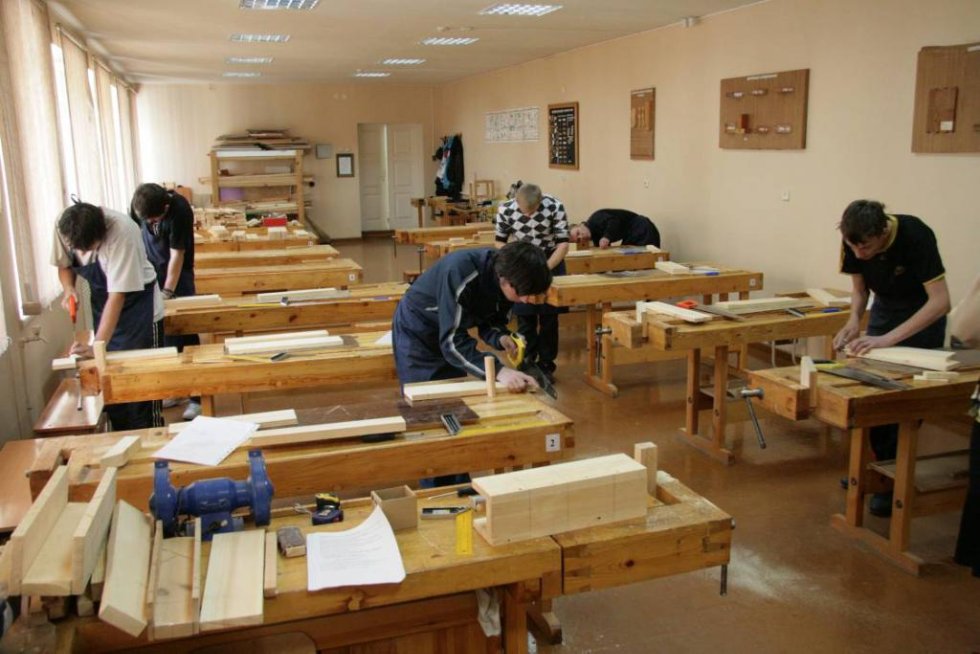